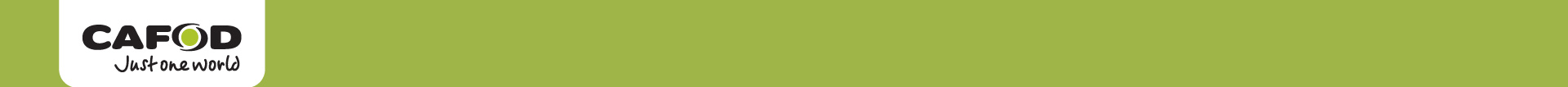 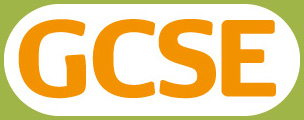 How does it feel to be exploited?
Starter/introductory activity
This activity is intended to get students thinking about exploitation of people living in poverty in the creation of wealth, rather than a realistic representation! It is a lesson starter but might generate more ideas when pupils give their feedback.

It might also be useful as an introduction to lesson on fair trade.


Instructions:

Pupils work in groups of four – designate (randomly) one pupil who will be the group’s leader.

Give to each group three pairs of scissors and the task pack.

The group leader instructs the group but does not participate in the task. He or she gives encouragement and ensures the members of the group cut out the tokens correctly.
Stage 2

The workers and leader can now look at the price list to see what they could ‘buy’ with their tokens.

Obviously, the leader will be able to ‘buy’ much more.
Debrief

How many times would the task have to be done before a reasonable ‘salary’ was earned?

How fair were the outcomes of the task?

What feelings linked to exploitation did the activity produce?

Can the pupils think of any similar situations where exploitation happens in ‘real life’ – whether through their own experience or what they have heard/read about?
The Task:
Stage 1

The three ‘workers’ must cut out – neatly - the tokens on their sheet. If any are spoiled, they must be discarded. (3 minutes)

At the end of the time, each worker must give the leader five, perfectly cut, individual tokens. It is important that pupils do not know they will be handing over the tokens until it is time to do so.
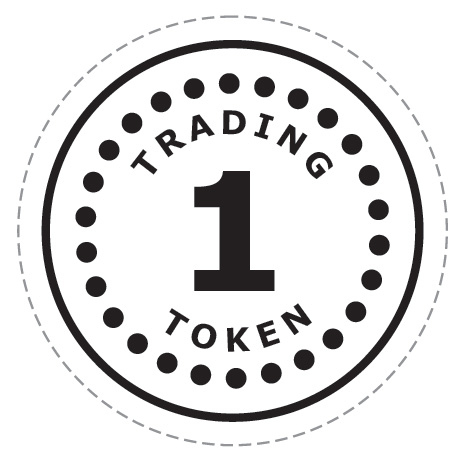 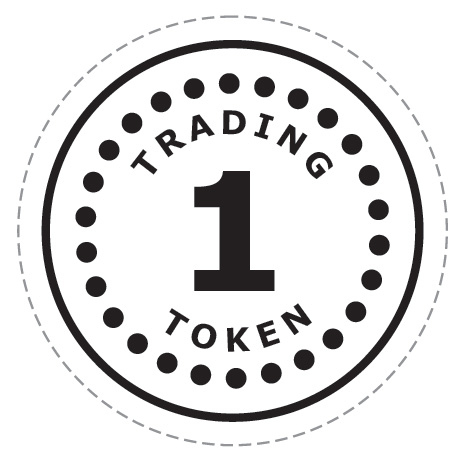 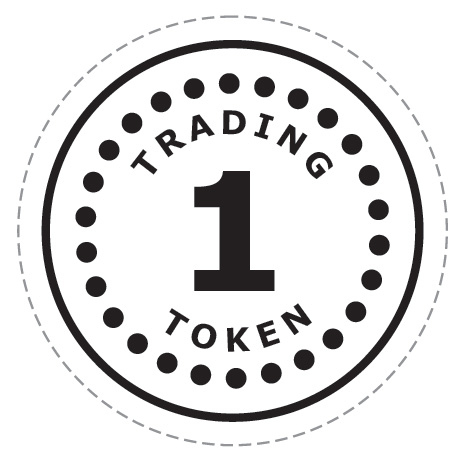 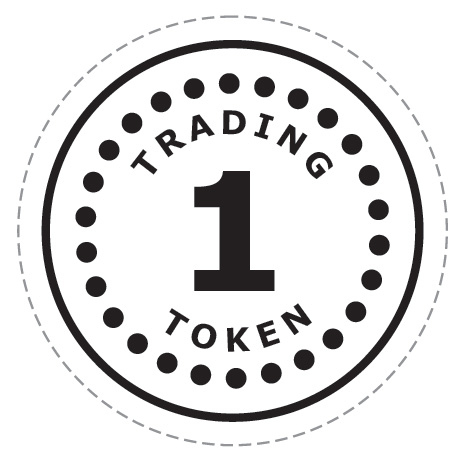 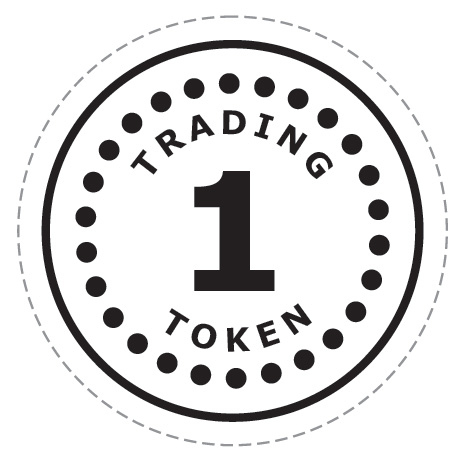 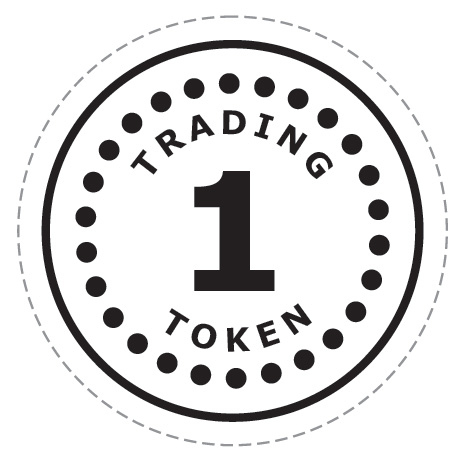 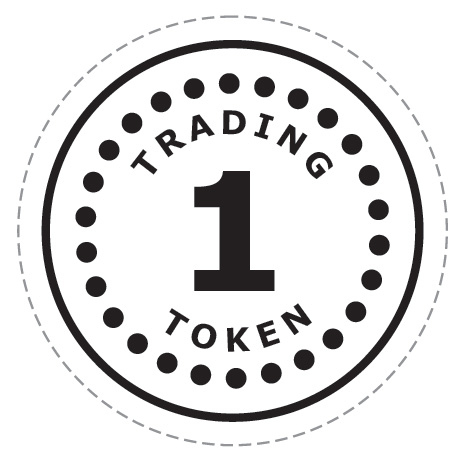 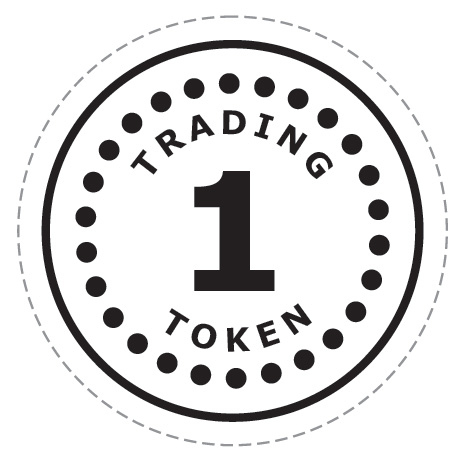 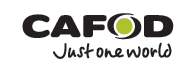 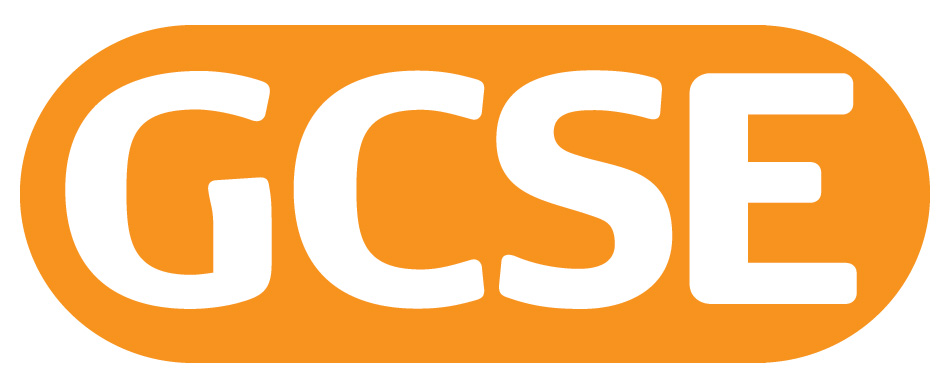 2 tokens

2 tokens

15 tokens

1 token

1 token

4 tokens

3 tokens

15 tokens

15 tokens

3 tokens

30 tokens

2 tokens
Magazine

Take-away pizza

Pair of trainers

Cinema ticket

Popcorn in cinema x 2

Theme park entrance fee

Video game

Ticket for a gig/concert

Premier football match ticket

Chocolate

Holiday

Phone app
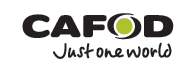 Price list
2 tokens

2 tokens

15 tokens

1 token

1 token

4 tokens

3 tokens

15 tokens

15 tokens

3 tokens

30 tokens

2 tokens
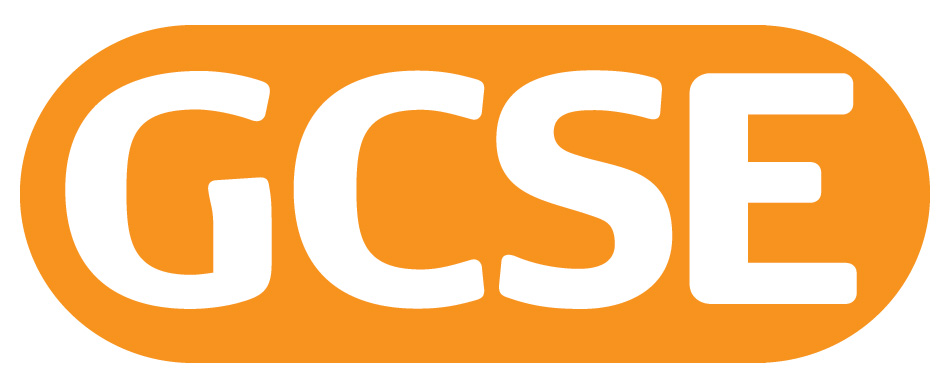 Magazine

Take-away pizza

Pair of trainers

Cinema ticket

Popcorn in cinema x 2

Theme park entrance fee

Video game

Ticket for a gig/concert

Premier football match ticket

Chocolate

Holiday

Phone app
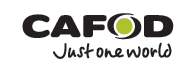 Price list
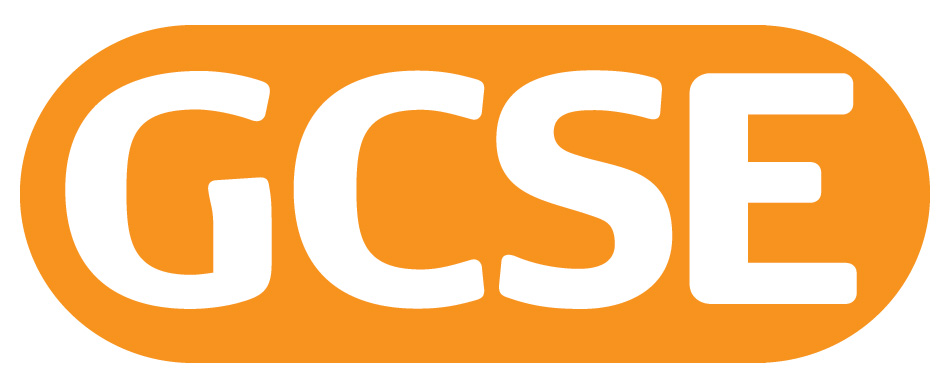